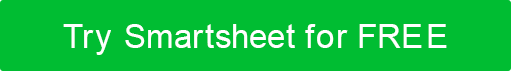 PROJECT TIMELINE PLANNING TEMPLATE FOR POWERPOINT
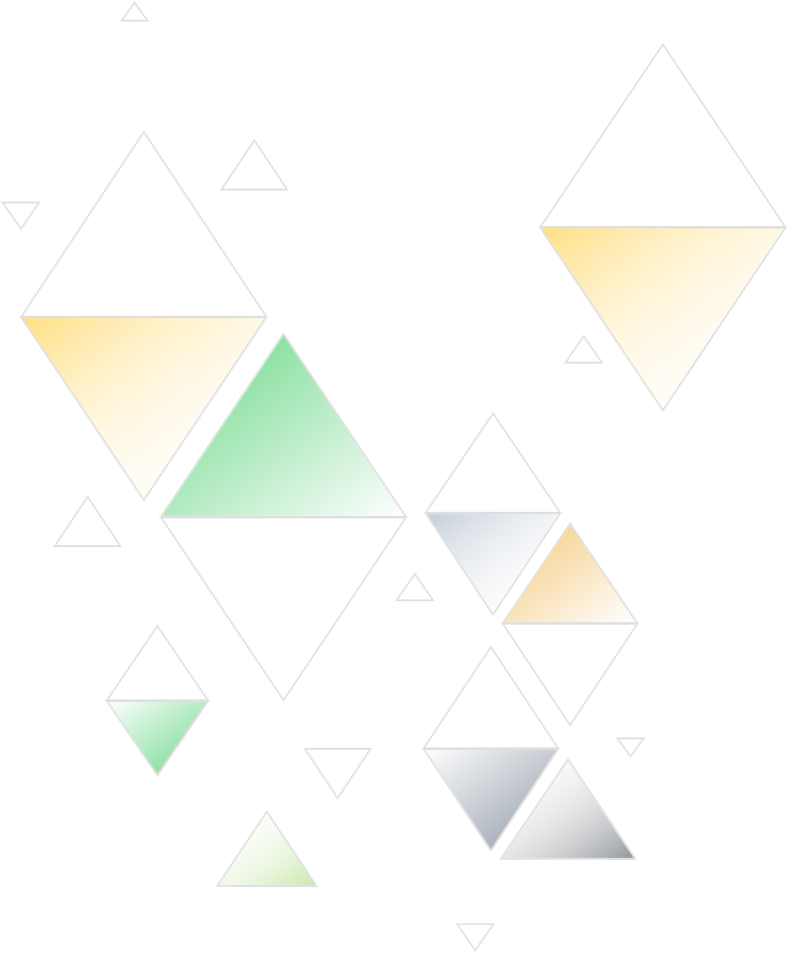 PROJECT NAME
YOUR
LOGO
COMPANY NAME
 
00/00/0000
 
Address
Contact Phone
Web Address
Email Address
PROJECT TIMELINE PLANNING
TABLE OF CONTENTS
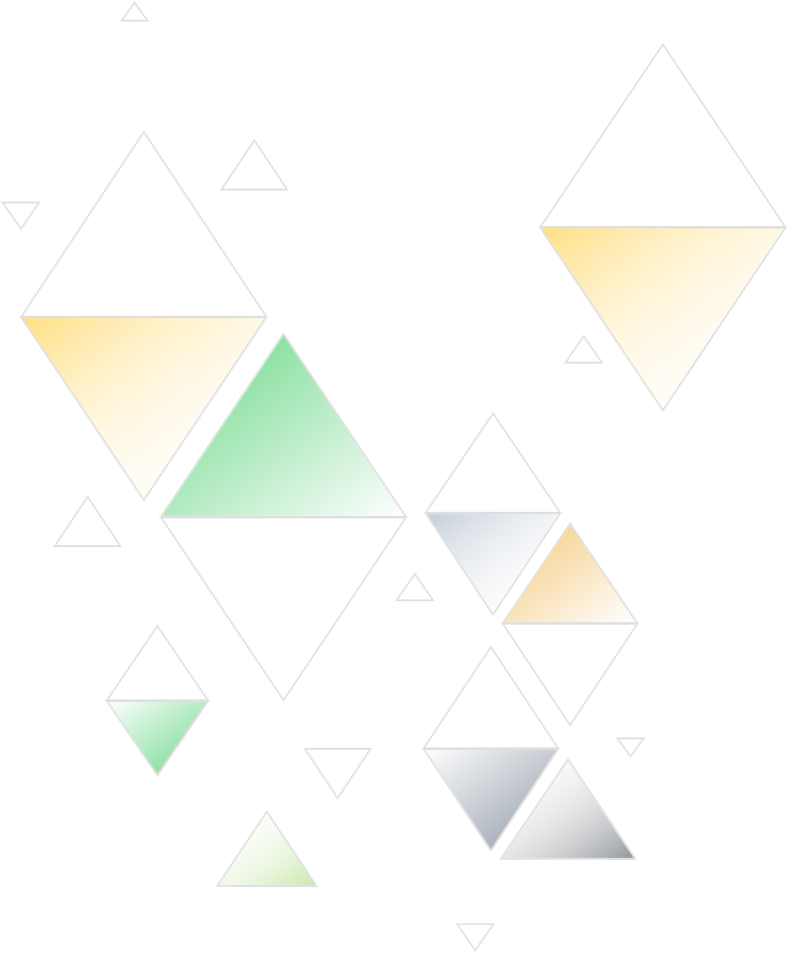 1
PROJECT TIMELINE TABLE
2
PROJECT TIMELINE
3
PROJECT REPORT
PROJECT REPORT
PROJECT TIMELINE PLANNING  |  TABLE OF CONTENTS
1. PROJECT TIMELINE TABLE
PROJECT TIMELINE TABLE
2. PROJECT TIMELINE
MILESTONE
AT RISK
AHEAD OF SCHEDULE
PROJECT TIMELINE
3. PROJECT REPORT
PROJECT REPORT
PROJECT REPORT